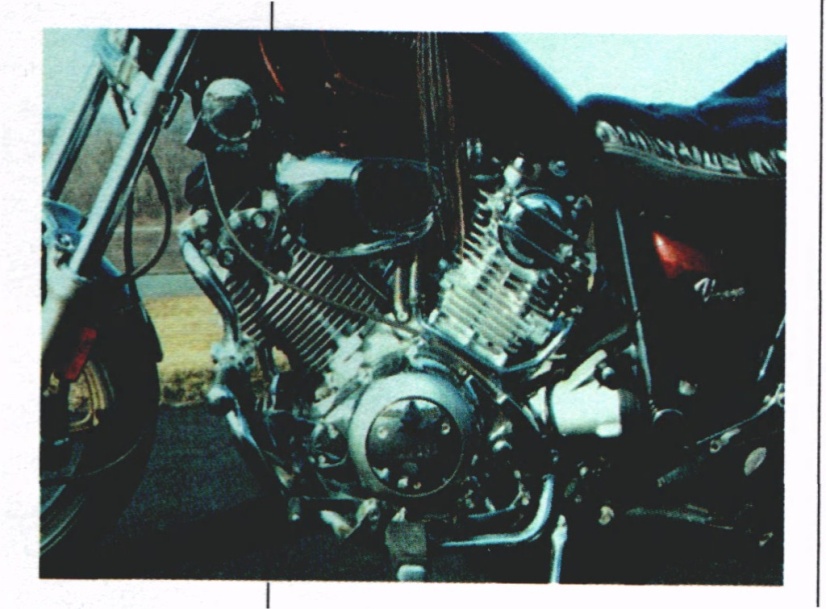 ТЕПЛОВІ МАШИНИ
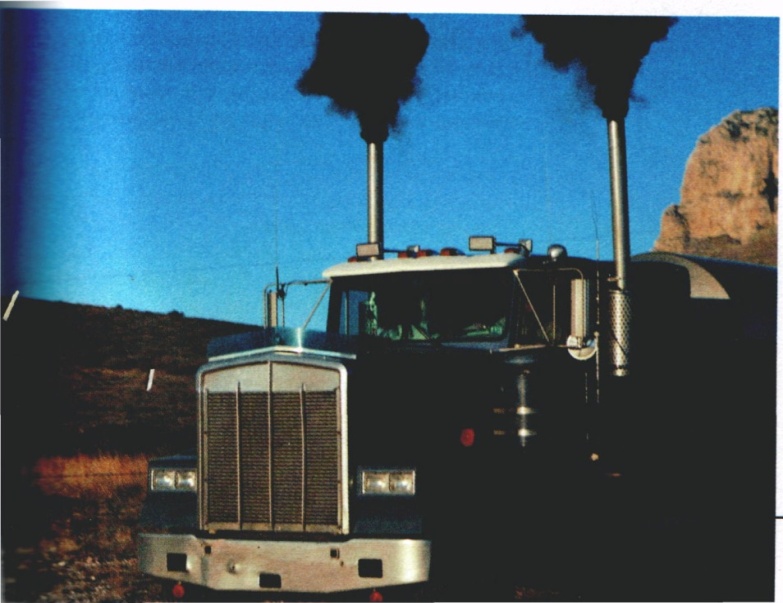 Машини призначені для перетворення внутрішньої енергії палива на механічну енергію, називають
тепловими машинами
Парова машина
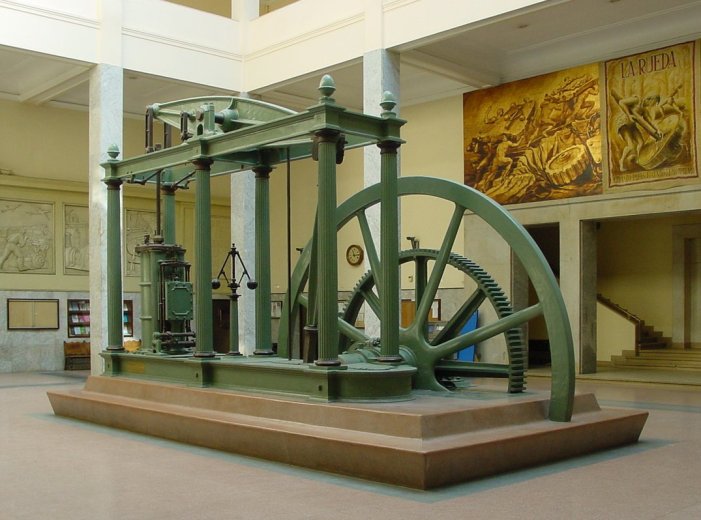 Парова машина — тепловий двигун, який перетворює енергію пари в механічну роботу.
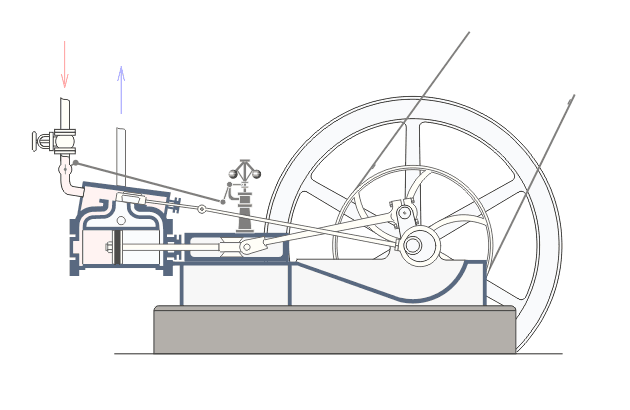 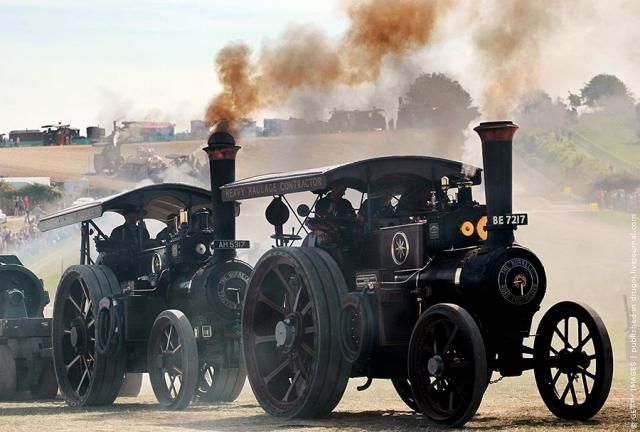 Двигуни внутрішнього
згоряння
Двигун внутрішнього згорання - це тип двигуна, теплова машина, в якій хімічна енергія палива (звичайно застосовується рідке або газоподібне вуглеводневе паливо), що згоряє в робочій зоні, перетвориться в механічну роботу.
Одним із найпоширеніших видів теплової машини є двигун внутрішнього згоряння (ДВЗ), який нині широко використовується в різних транспортних засобах, зокрема в автомобілях.
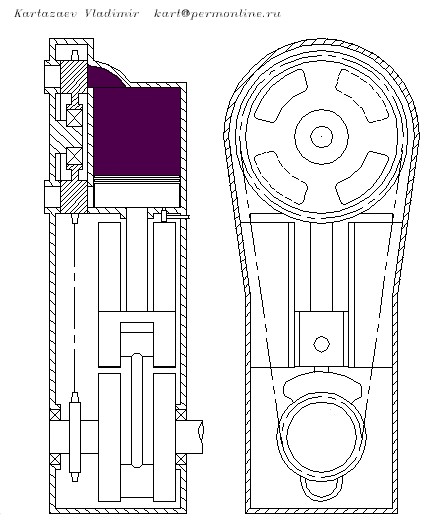 Парова та газова турбіни
Важливою перевагою парової турбіни      виявилась зручність її з’єднання з електричним генератором без застосування будь-яких проміжних передач. Турбіна легко зносить перевантаження, легко регулюється по частоті обертання. У поєднанні з більш високим турбінами, особливо при великих навантаженнях, всі ці якості й зробили парову, а пізніше і газову турбіну основними привідними двигунами електрогенераторів.

Власне газова турбіна є такою ж лопатковою машиною, що й парова: в обох випадках механічна енергія обертання ротора генерується в результаті трансформації на його лопатках кінетичної енергії потоку робочого тіла .
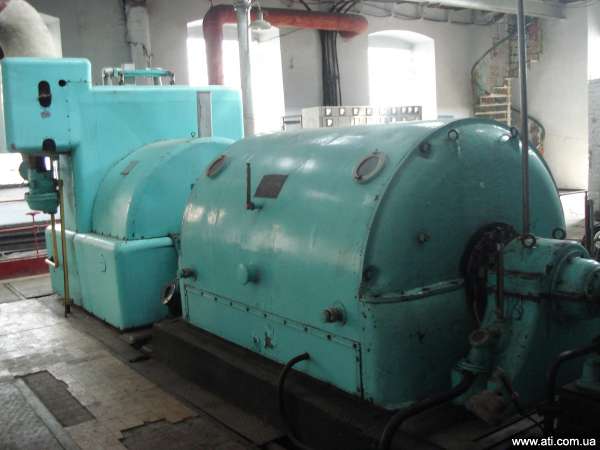 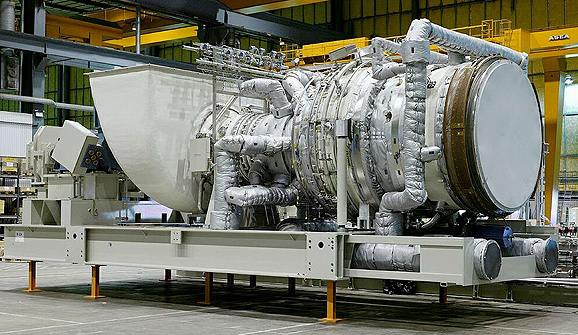 По суті, відрізняються ці турбіни лиш робочим тілом.
Реактивний двигун
Реактивний двигун — двигун-рушій, що створює тягу (реактивну) внаслідок швидкого витікання робочого тіла із сопла, найчастіше робочим тілом є гарячі гази, що утворюються внаслідок спалювання палива укамерах згоряння.
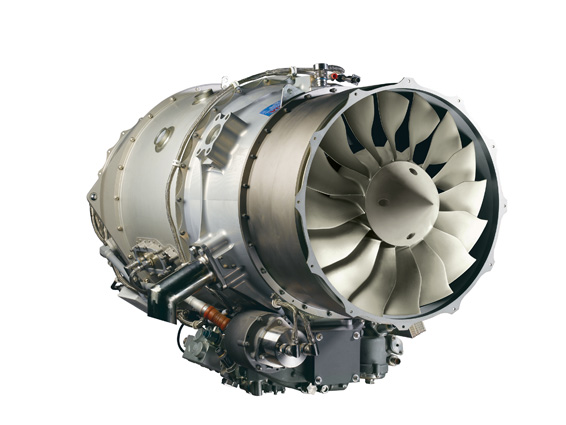 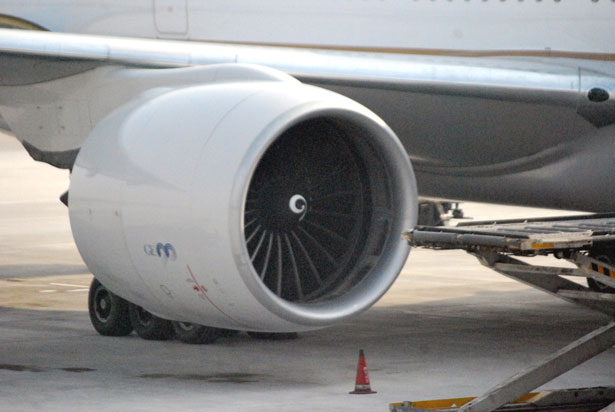 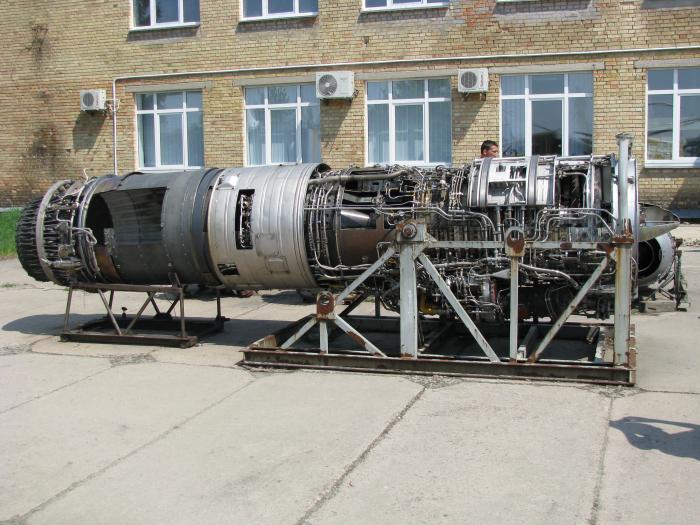 ОСНОВНІ ЧАСТИНИТЕПЛОВОЇ МАШИНИ
Нагрівник     Т1
Q1
Робоче тіло
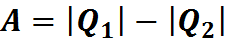 Q2
Холодильник    Т2
ЦИКЛ КАРНО
Цикл Карно́ — ідеальний термодинамічний цикл.
            Цикл складається з чотирьох стадій:
Робоча речовина нагрівається за сталої температуи (ізотермічний процес).
Робоча речовина розширюється за сталої ентропії (адіабатичний процес).
Робоча речовина охолоджується за сталої температури (ізотермічний процес).
Робоча речовина стискається за сталої ентропії (адіабатичний процес).
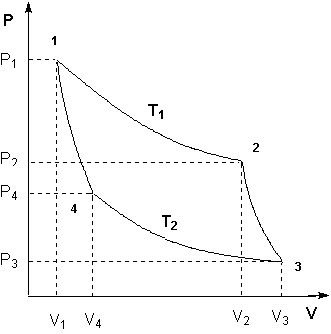 ККД теплової машини
Коефіцієнт корисної дії – відношення виконаноїроботи до загальних енергетичних затратна її виконання
(безрозмірна величина, вимірюється у відсотках)
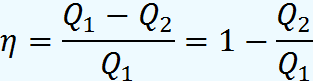 За умови ідеального процесу перетворення внутрішньоїенергії в механічну, найвищий тепловийККД матиме вигляд:
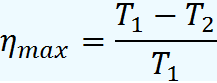 Ефективність роботи холодильної машинихарактеризують холодильним апаратом, якийвизначає відношення кількісної теплоти Q2 дороботи A’:
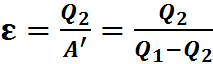 У нашому сучасному житті теплові двигунизастосовуються в:
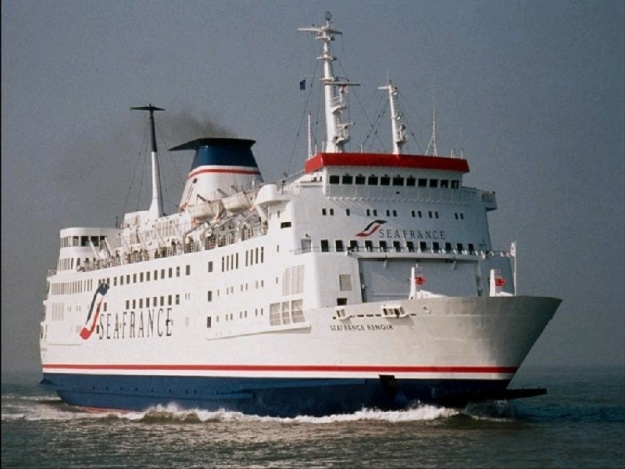 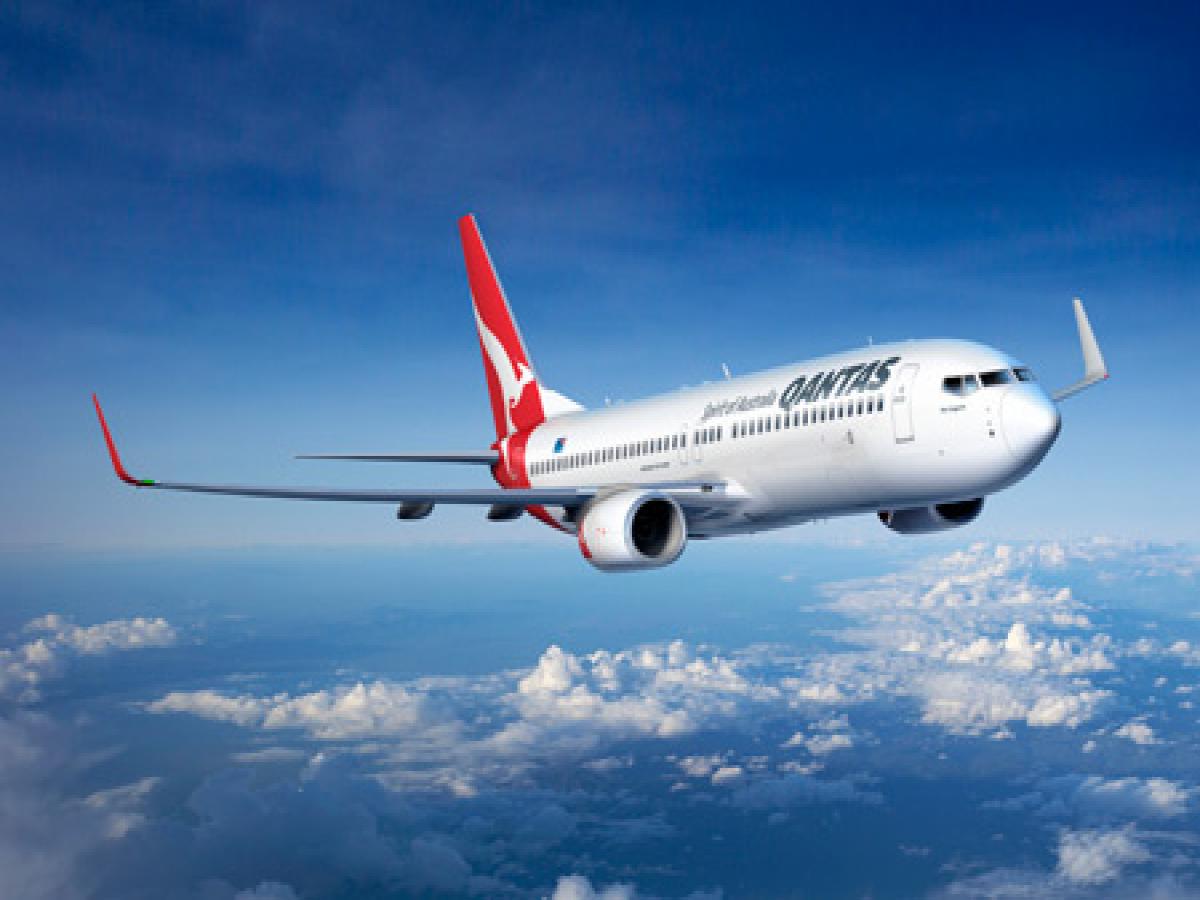 Автомобілях;
Тракторах;
Танках ;
Кораблях;
Авіатехніці тощо.
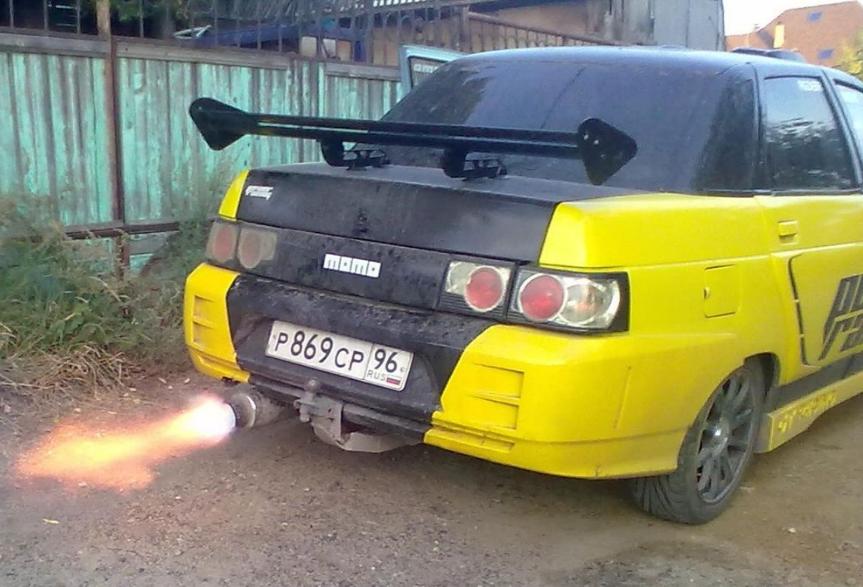 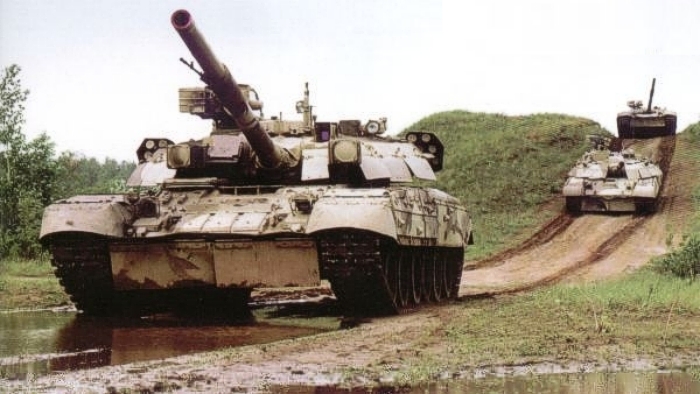